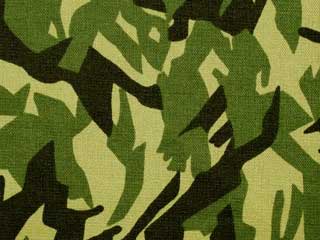 Патриотический  проект 
«Акция «Обелиск»
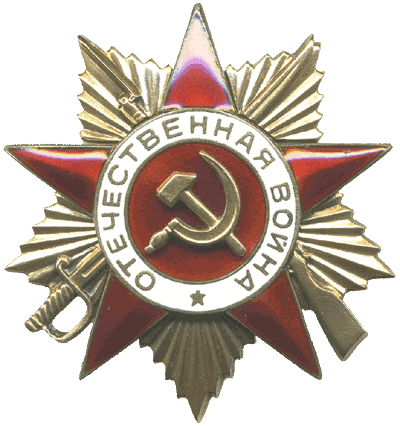 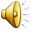 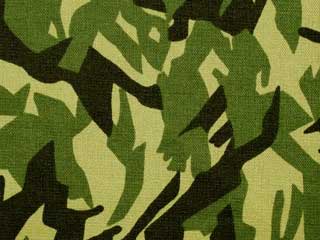 Патриотический проект «Акция «Обелиск» - это круглогодичная акция, организованная  муниципальным бюджетным учреждением «Ярцевский молодёжный центр» (предыдущее название: Ярцевский центр «Долг»). Проект включает в себя шефство над Полем Памяти и другими воинскими захоронениями,  захоронениями мирных жителей, погибших от рук фашистов, исследовательскую и поисковую работу, информирование  и привлечение общественности  к проблемам захоронения. Для участия в проекте необходимо только желание участника оказать посильную безвозмездную помощь. Ежегодно в проекте принимает участие более 200 человек.  Проект не имеет срока окончания – пока память жива!
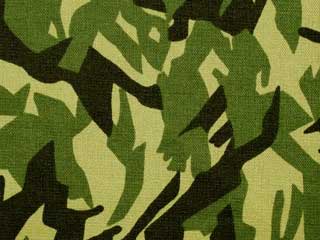 Основной целью проекта является воспитание у подрастающего поколения чувства патриотизма, сохранение Памяти о воинах, отдавших свои жизни за свободу и независимость нашей Родины и воспитание у молодых людей активной гражданской позиции по бережному отношению к объектам культурно-исторического наследия. 
Наши задачи: привлечение внимания общественности и молодежи к состоянию воинских захоронений и памятников; развитие волонтерского движения в городе и общественного мониторинга воинских захоронений и памятников.
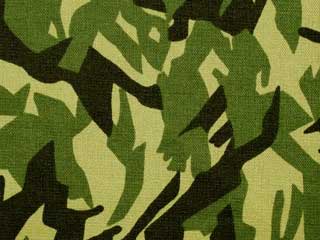 Акция «Обелиск» берёт свое начало с момента возникновения на территории муниципального образования «Ярцевский район» Смоленской области Поля Памяти (1998 год).
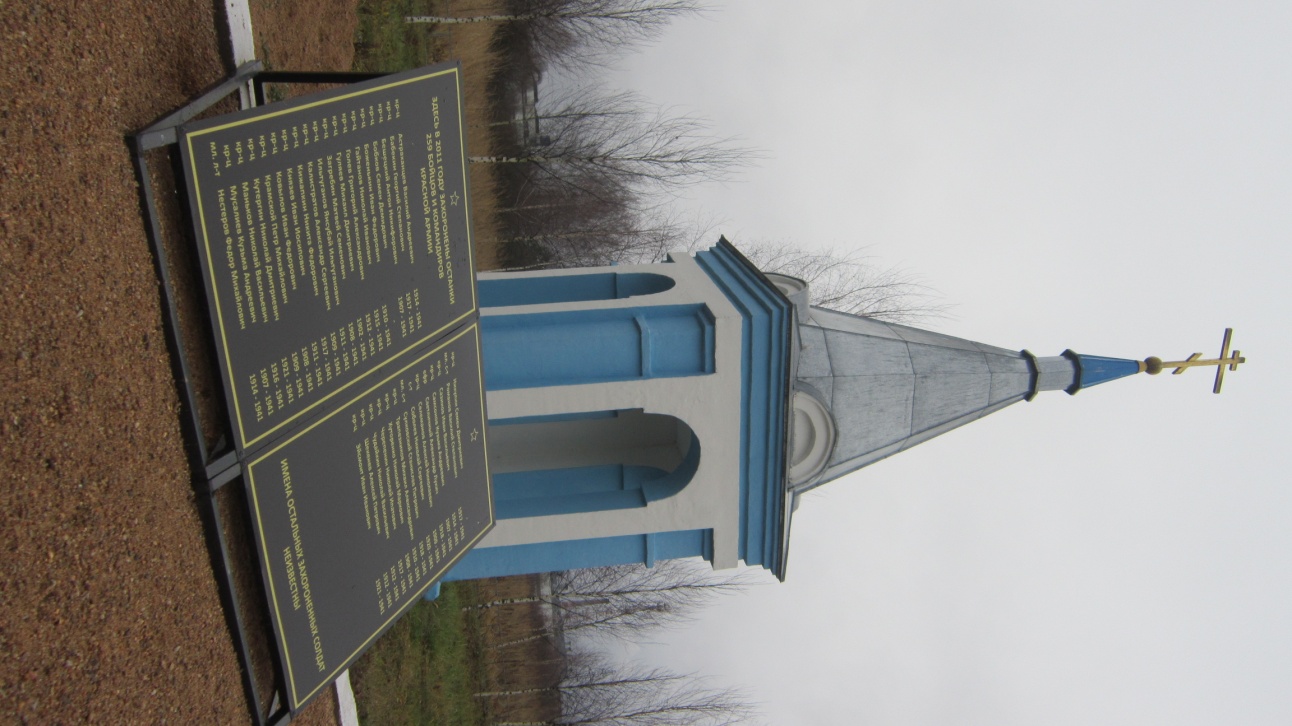 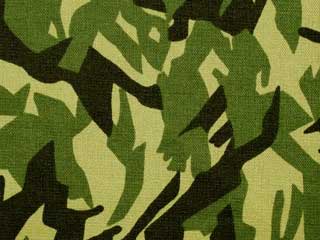 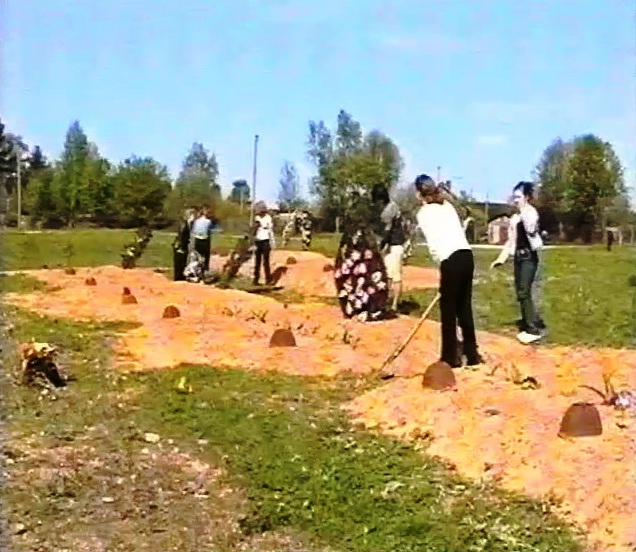 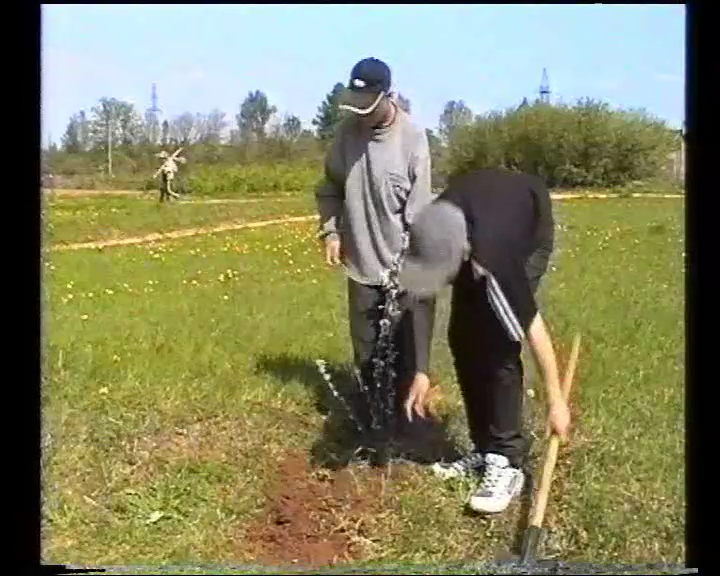 Субботник на Поле Памяти: прополка могил и высадка деревьев. 2000 г.
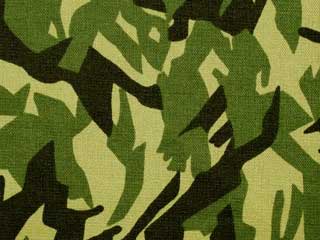 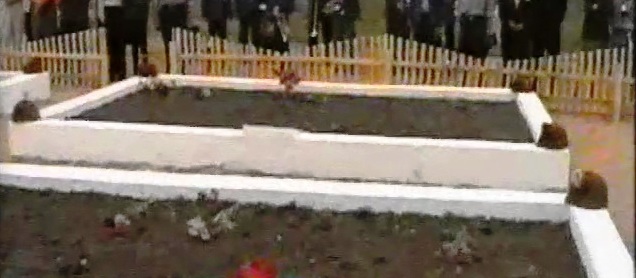 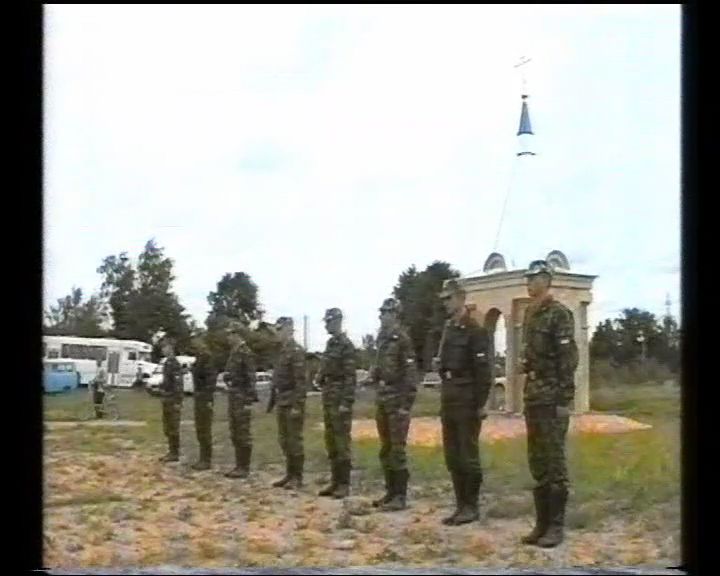 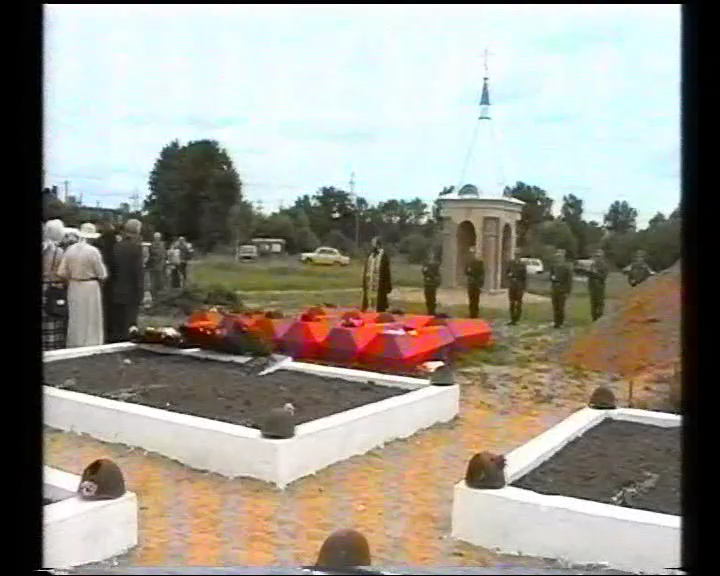 Фрагменты Поля Памяти после реконструкции 2002 года
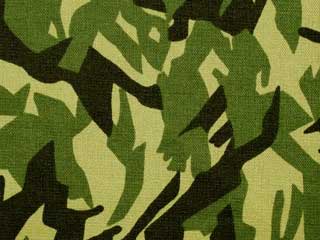 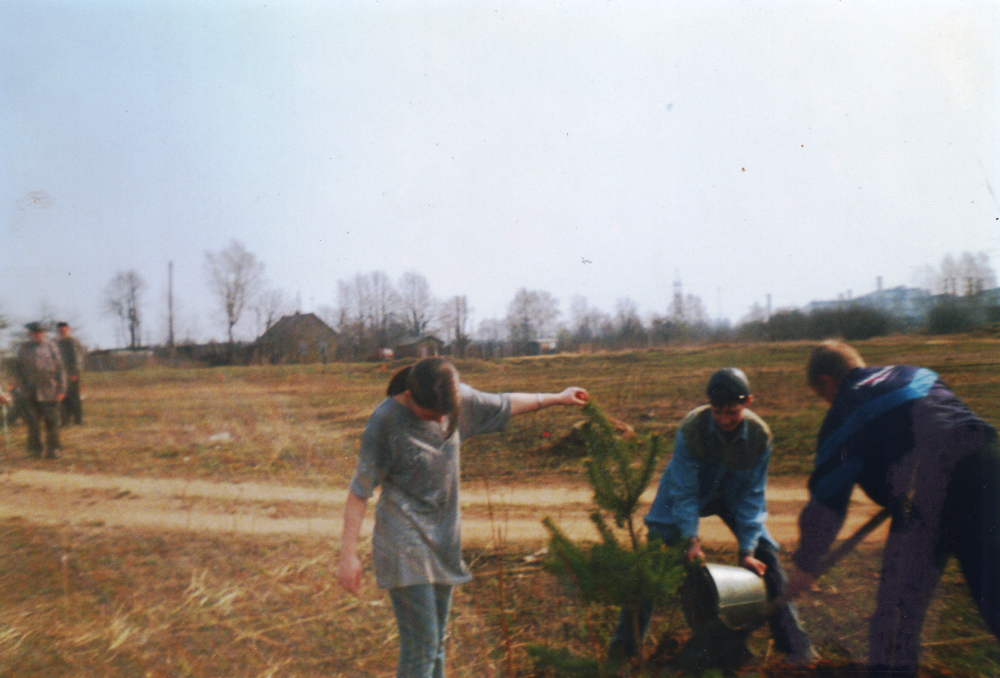 Посадка сосен. 2002 г.
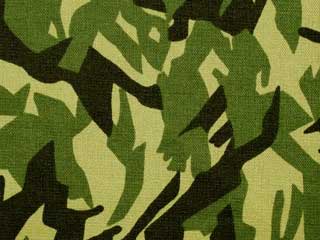 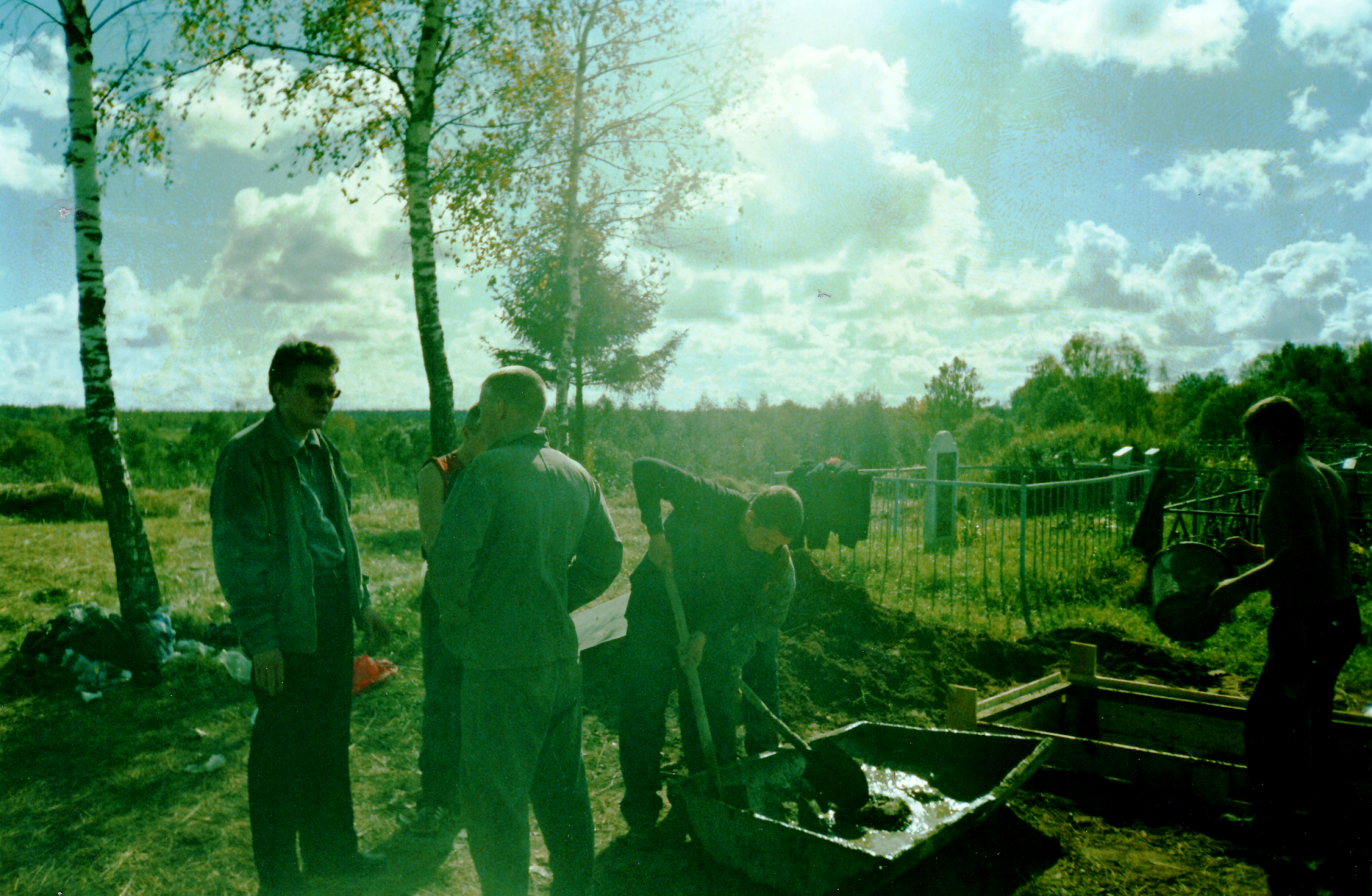 С 2003 года  в рамках Акции «Обелиск» начинается строительство памятных знаков на местах сожженных фашистами деревень
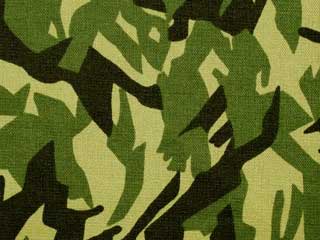 Всего за 2003 – 2004 годы на территории муниципального образования «Ярцевский район» Смоленской области было возведено пять  таких знаков, которые построены по одному проекту:
 - сентябрь 2003 года – д. Тереховка Миропольского с/п;
- ноябрь 2003 года – д. Красница Репинского с/п;
- май 2004 года – д. Нефедовщина Зайцевского с/п;
- июнь 2004 года – д. Кухарево – Бибино Суетовского с/п;
- сентябрь 2004 года – д. Шуклино Капыревщинского с/п.
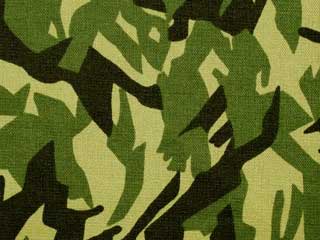 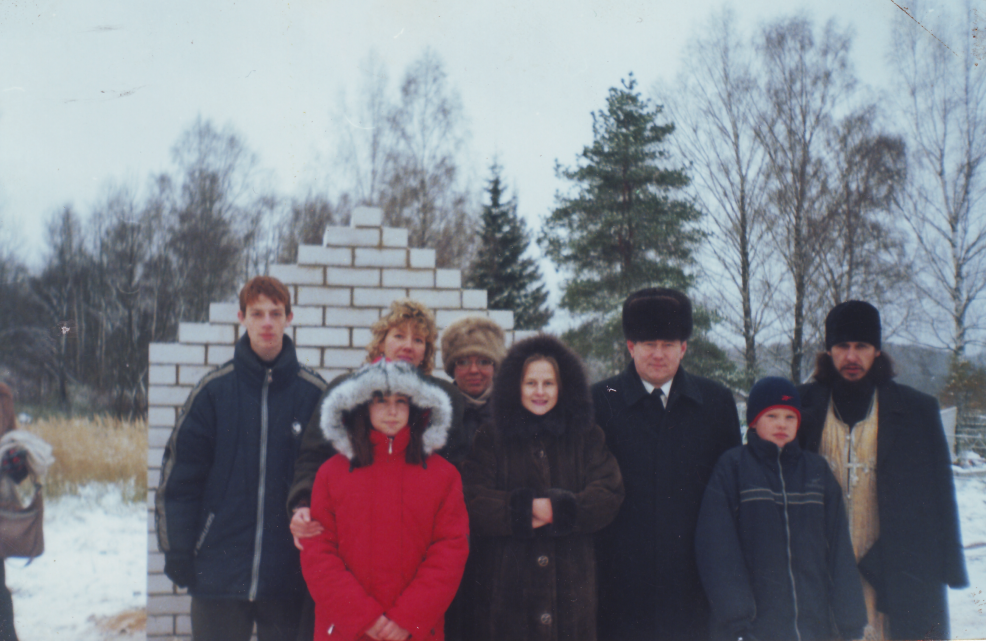 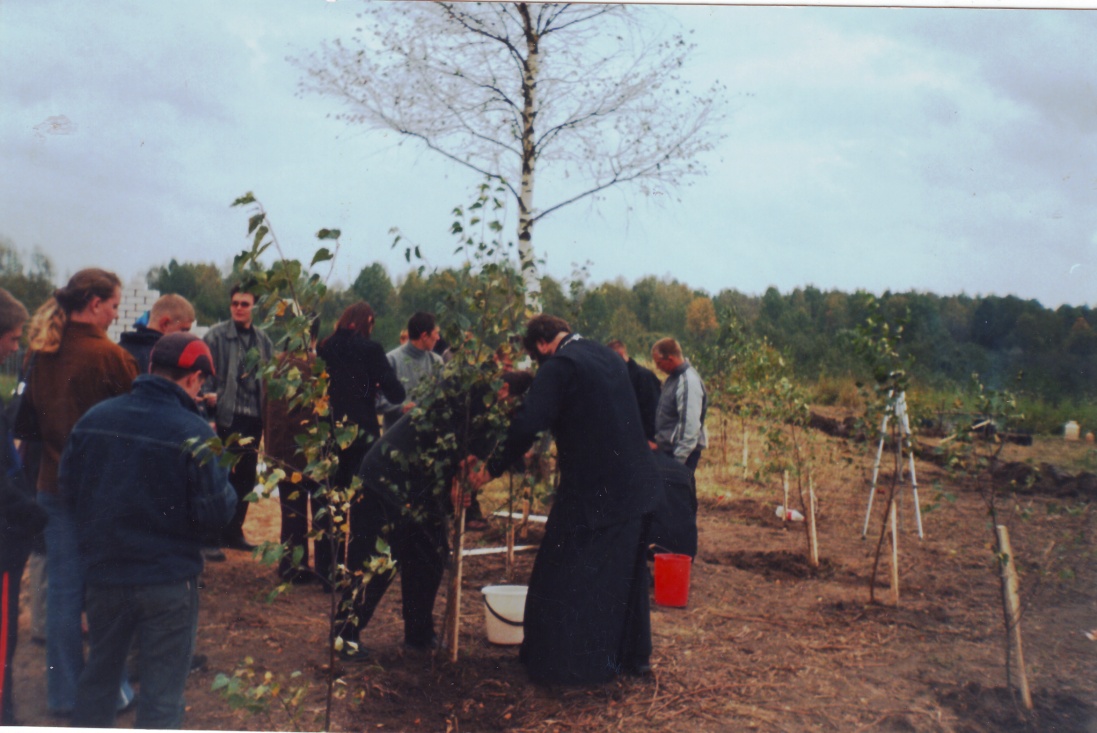 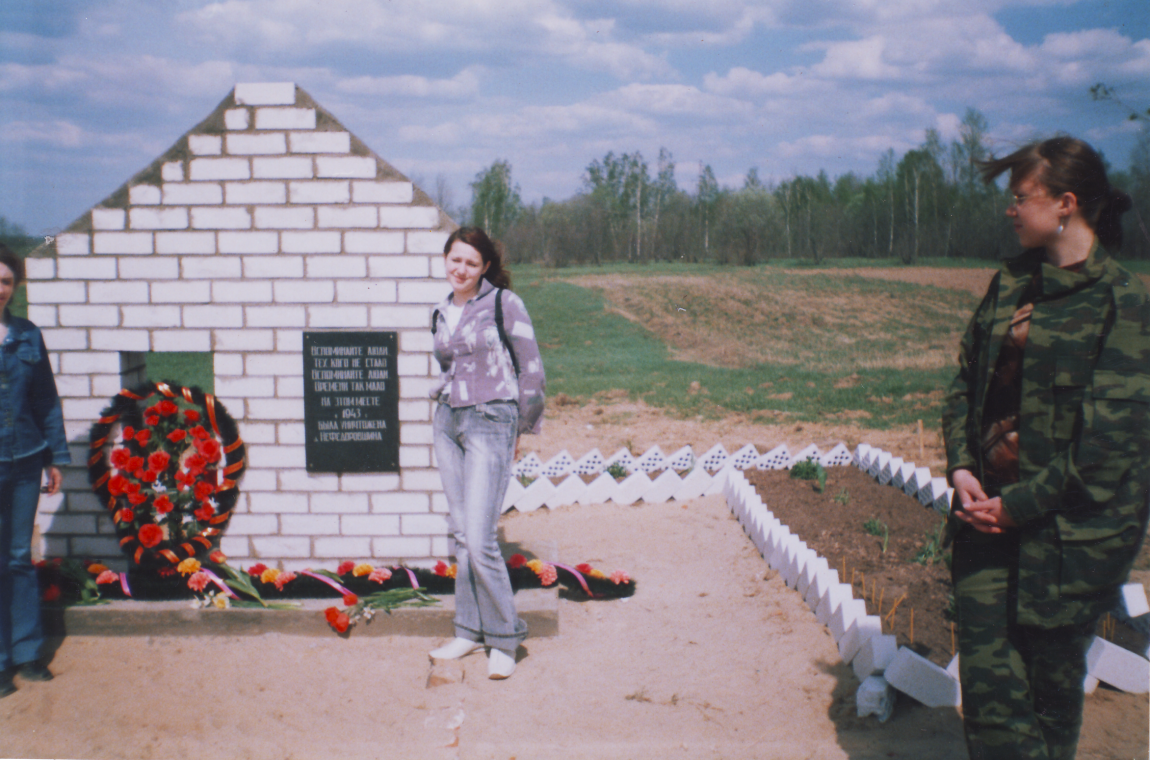 Возведение креста
Открытие памятников на местах сожжёных деревень
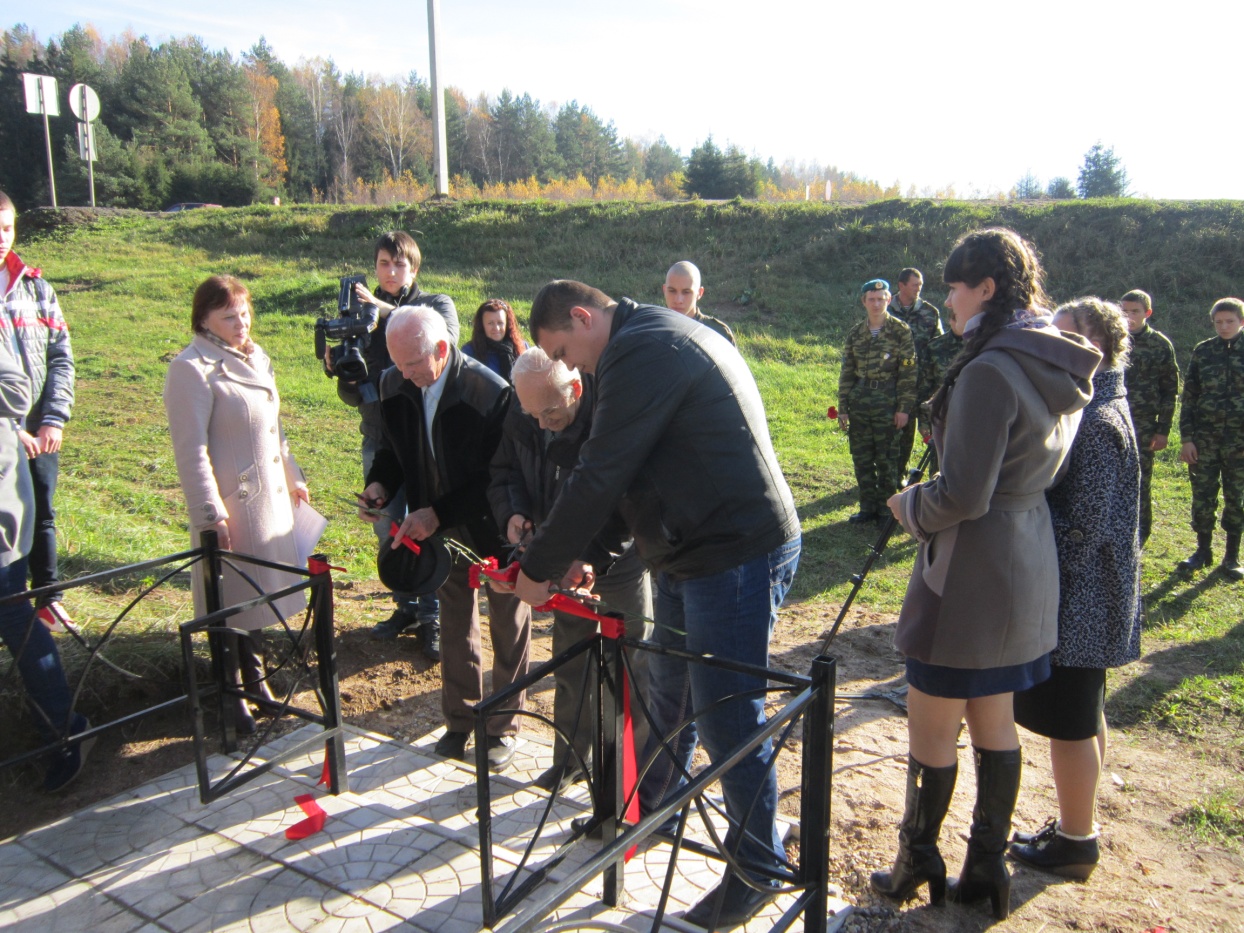 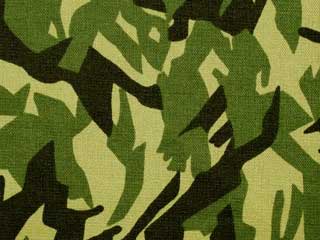 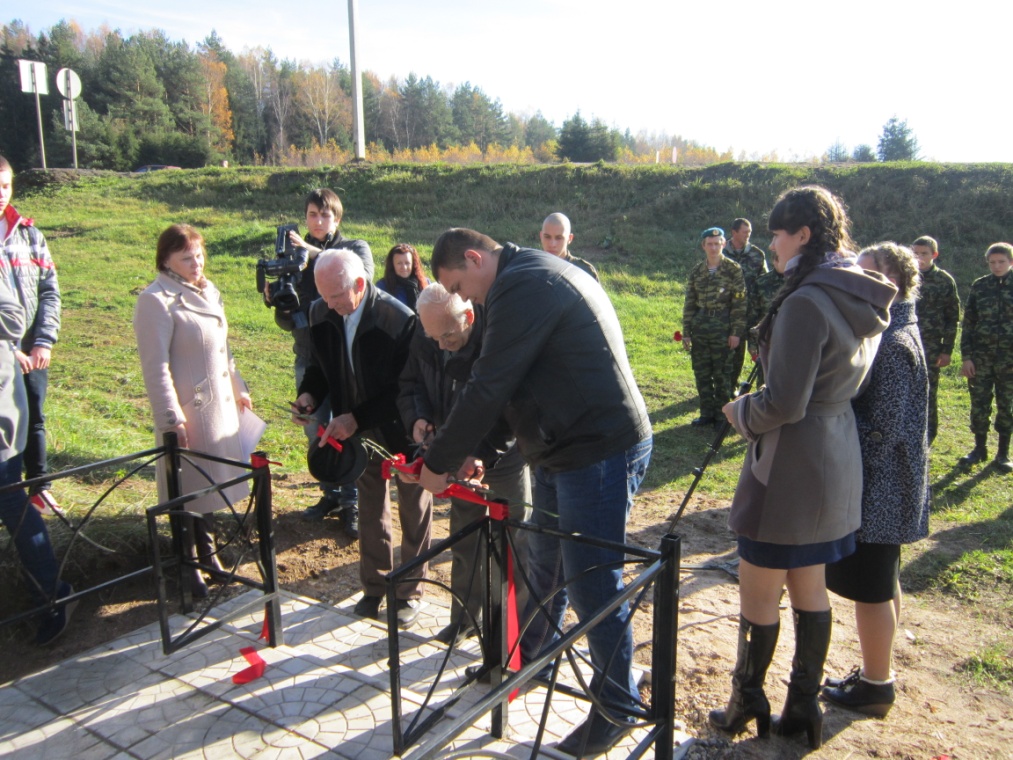 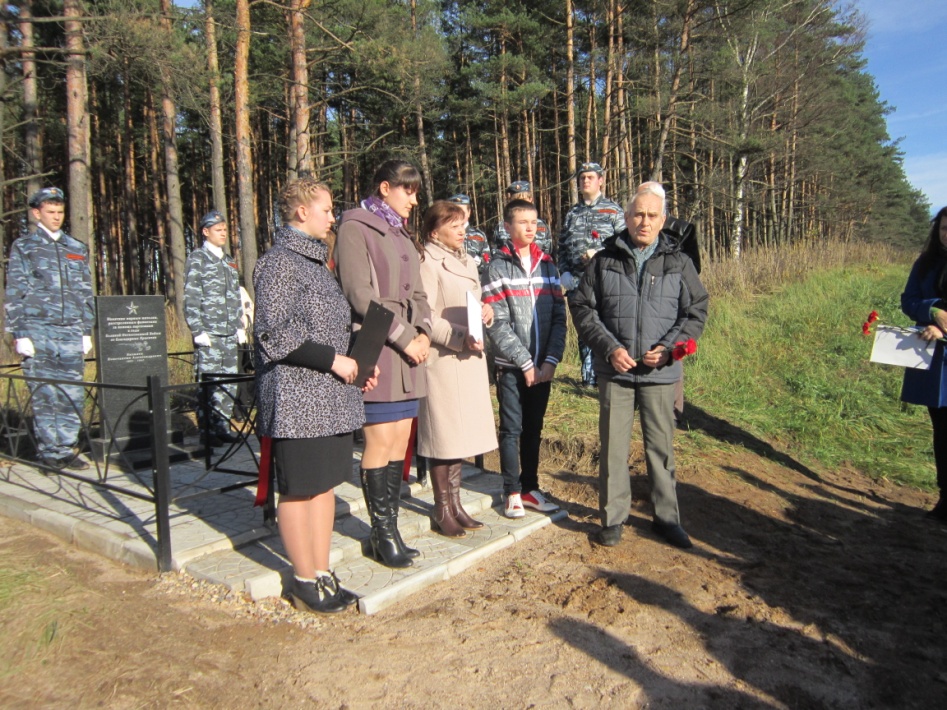 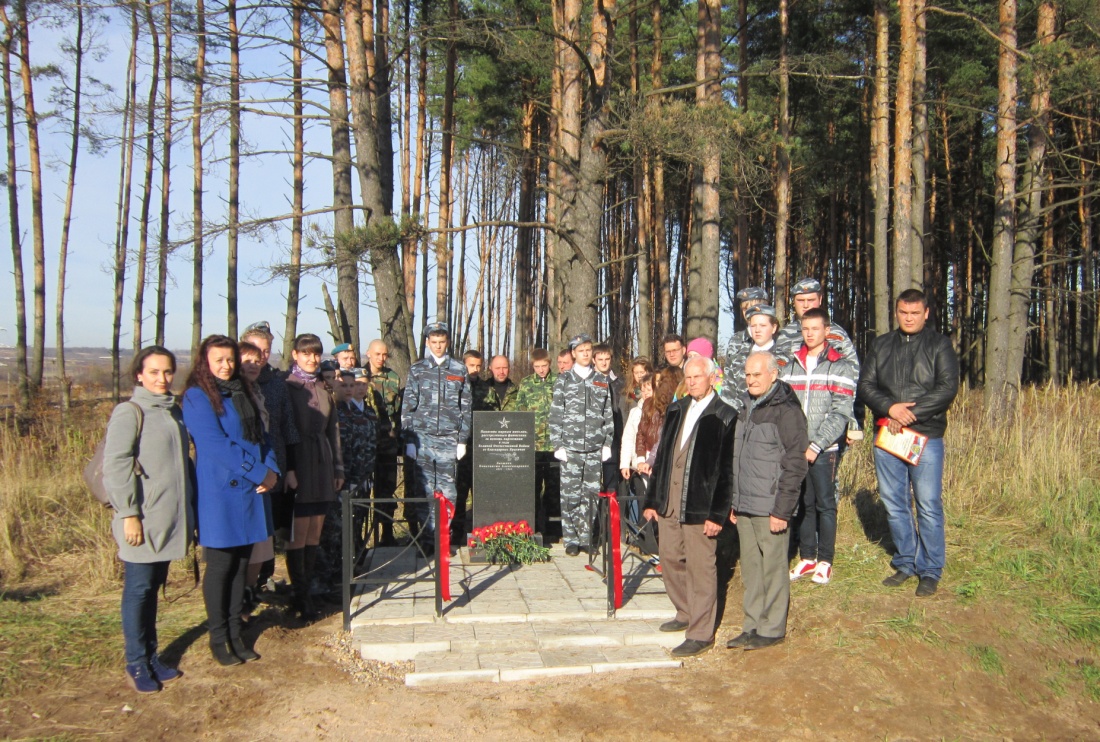 Открытие памятного знака на месте расстрела фашистами мирных жителей за связь с партизанами в 1942 году. Октябрь 2012 года.
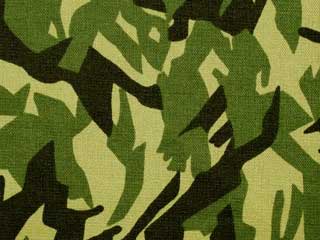 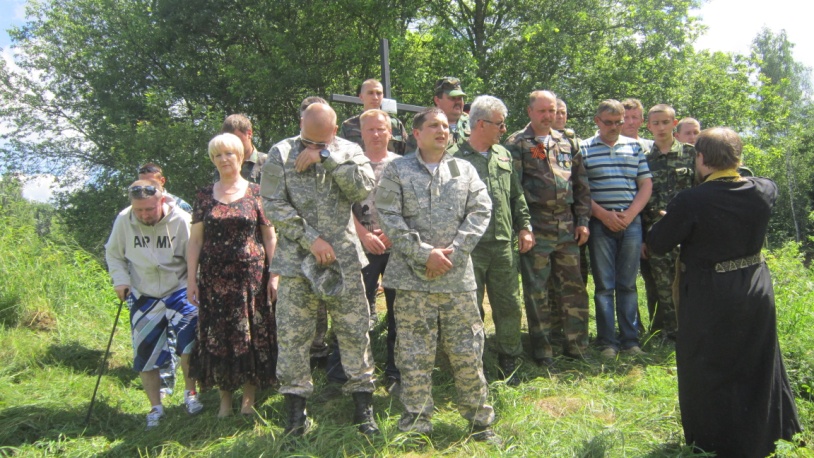 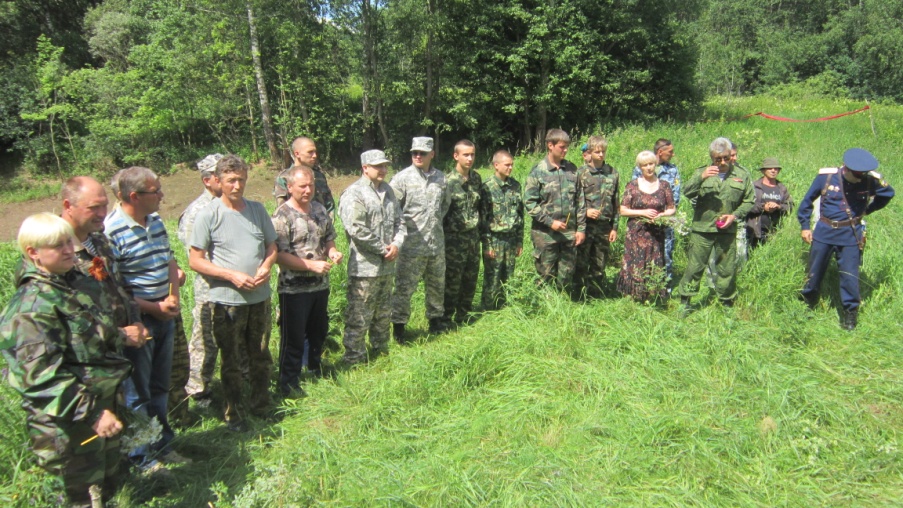 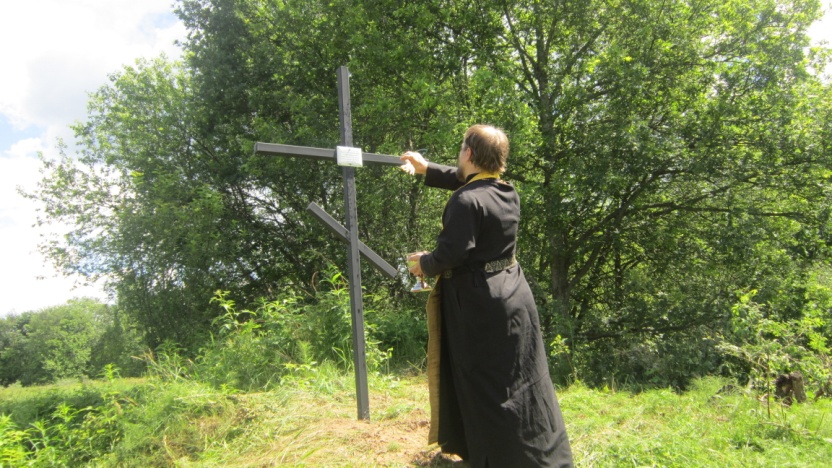 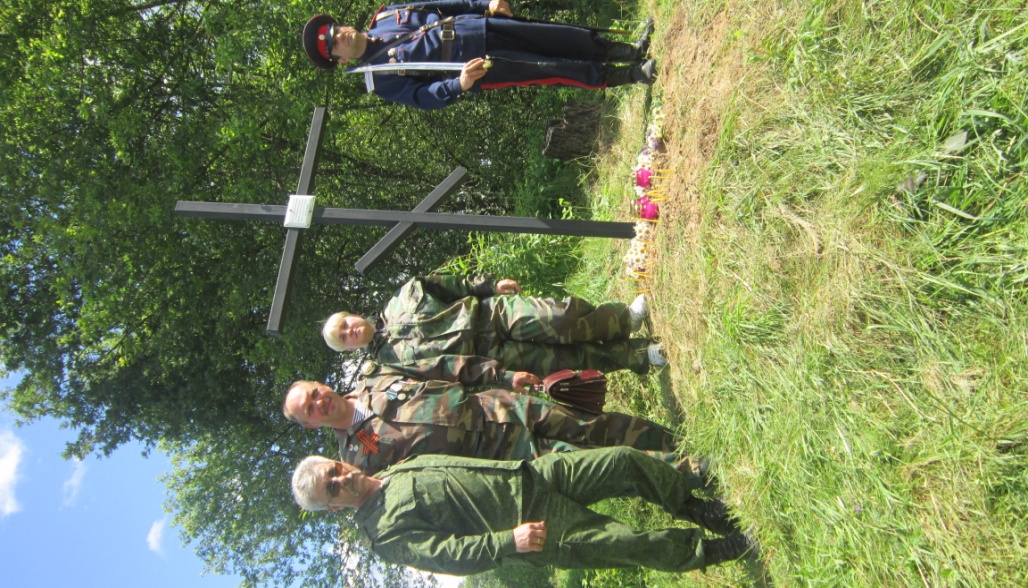 Июнь 2013 года, освещение Поклонного креста на месте гибели бойцов 44-го и 36-го стрелковых корпусов летом 1941 года.
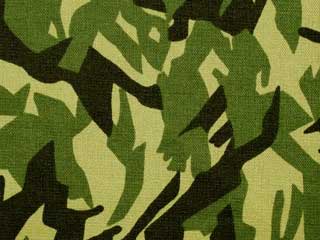 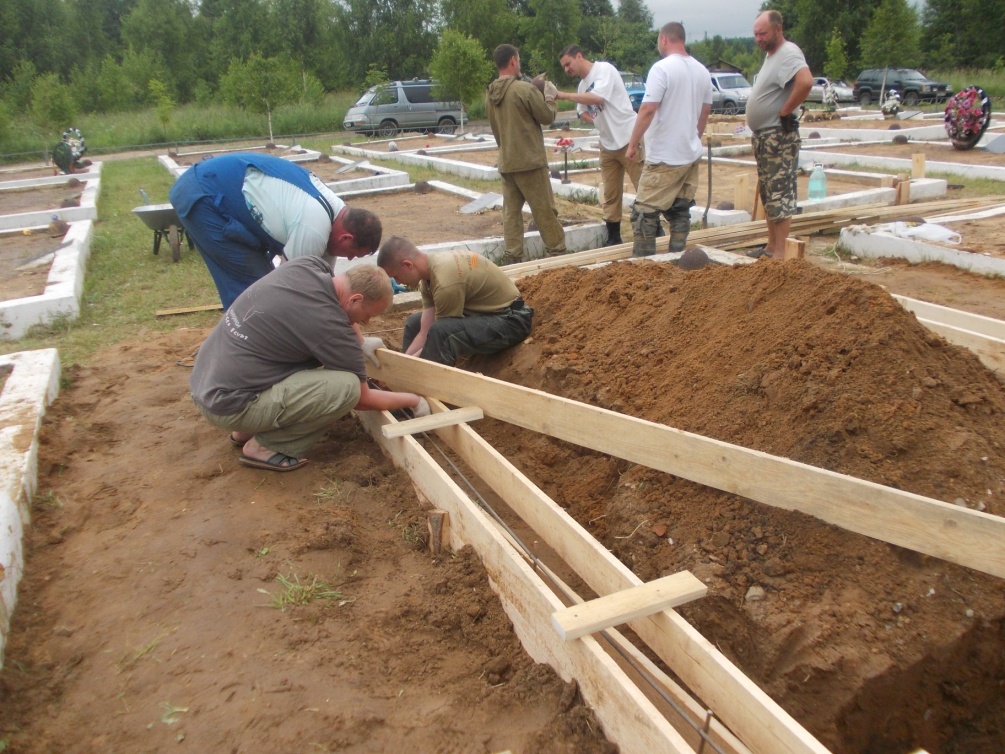 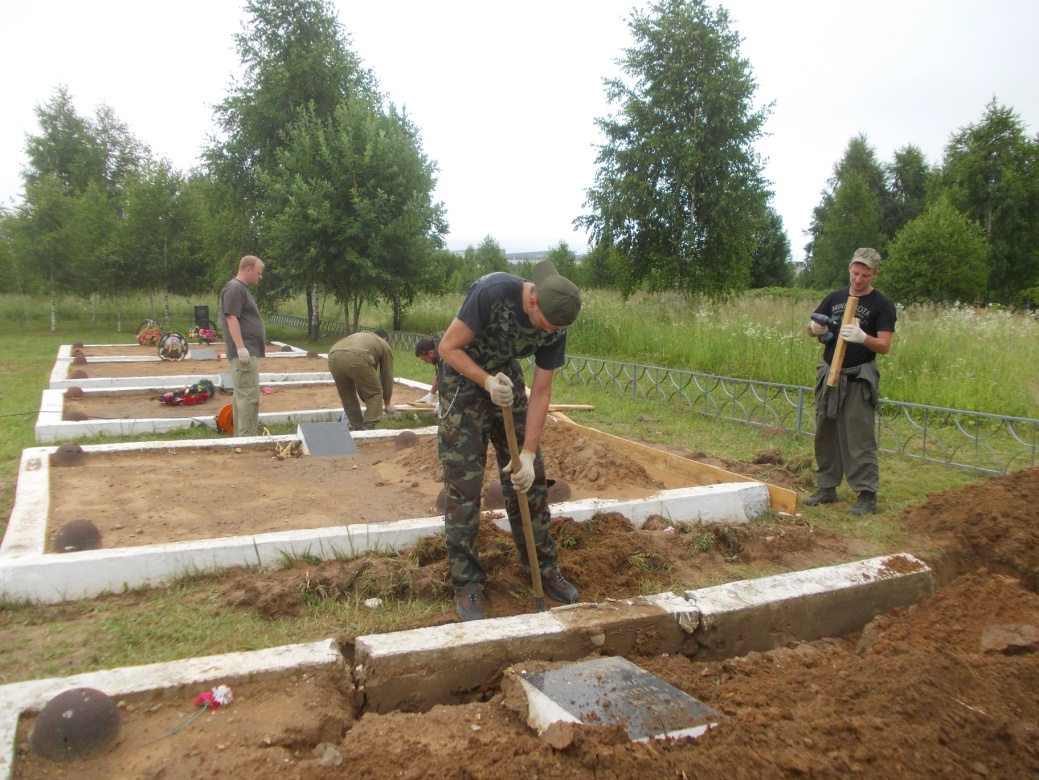 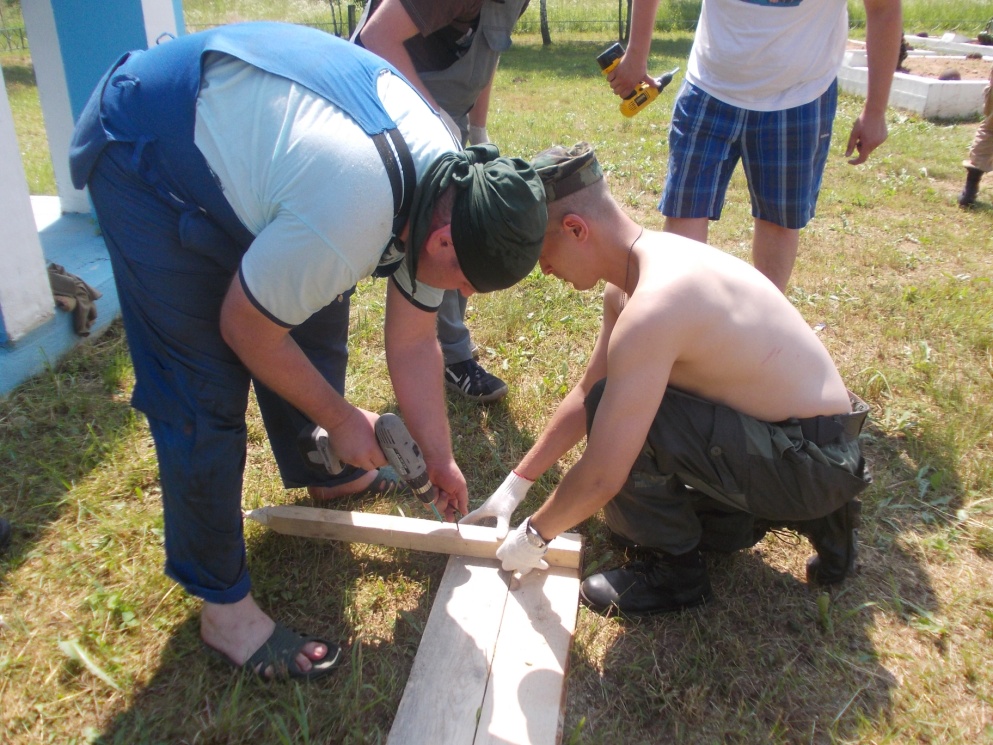 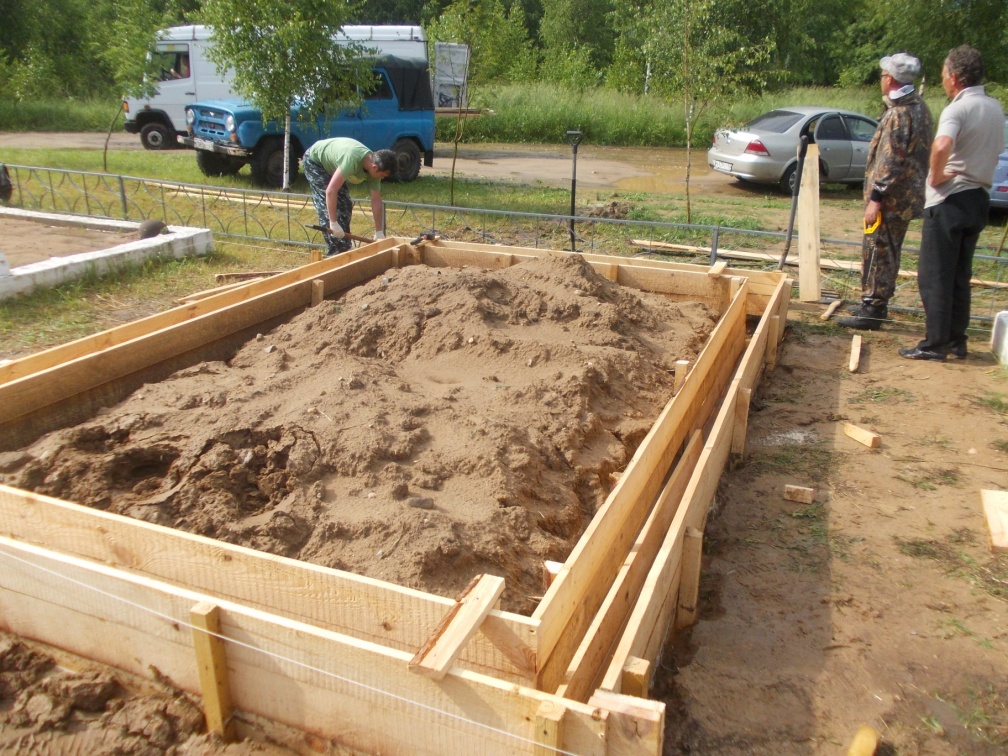 Реконструкция Поля Памяти, лето 2014 года
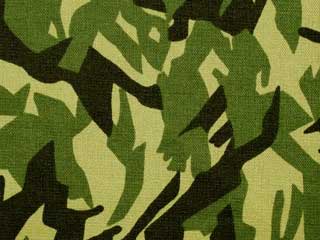 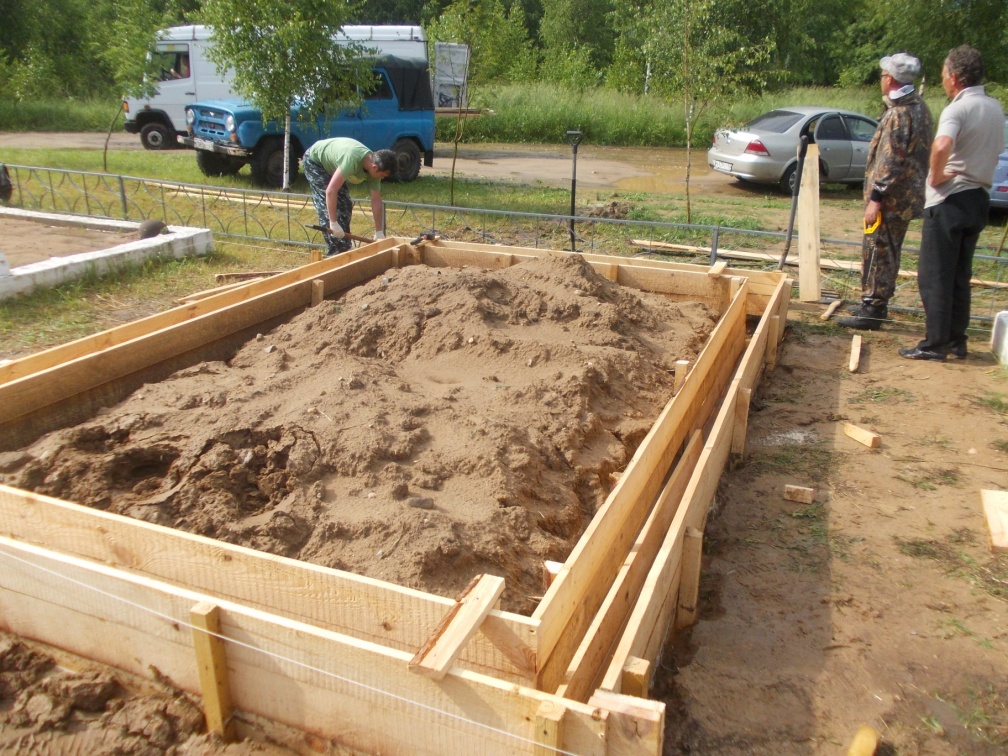 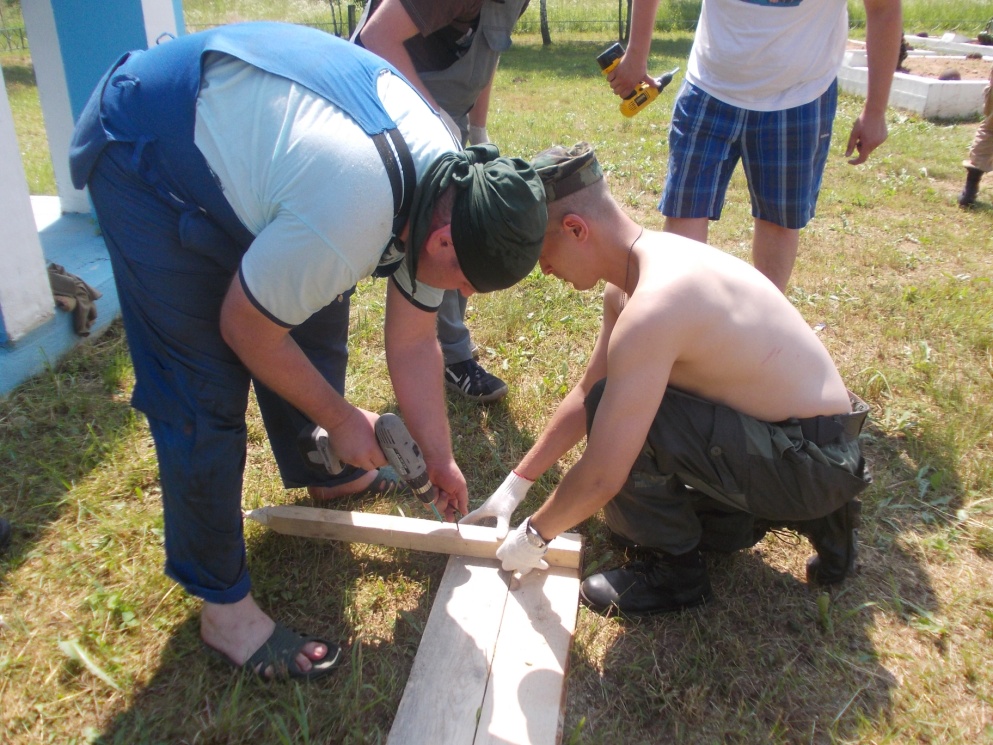 Поисковики поменяли опалубку на 23 могилах павших воинов, поменяли на каждой могиле таблички с именами захороненных солдат Красной Армии и расширили территорию Поля Памяти, а также произвели частичный ремонт дороги, ведущий к этому святому  месту.
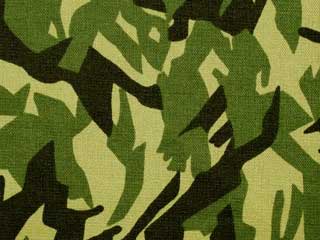 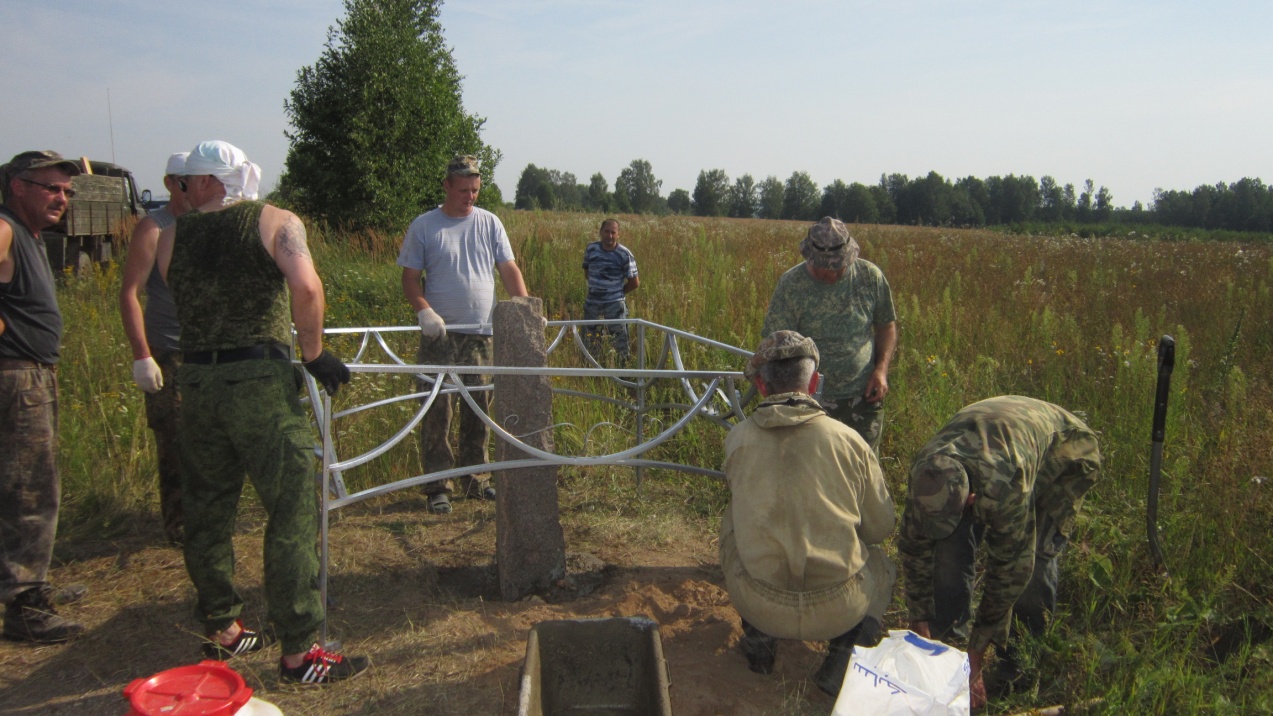 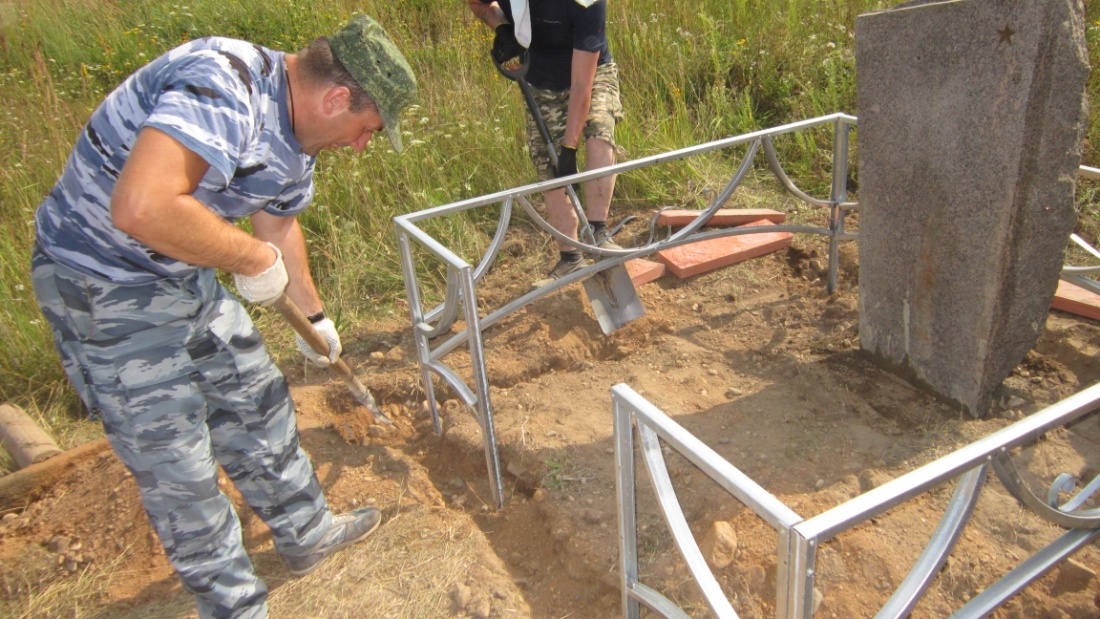 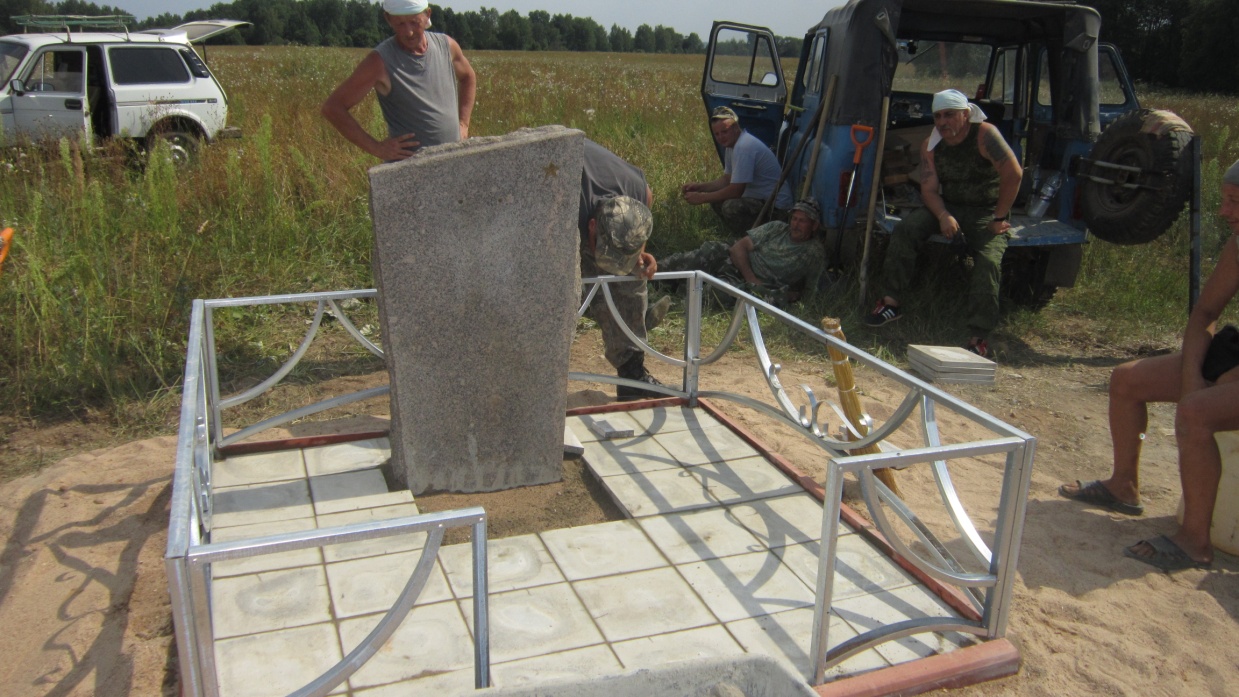 Строительство памятника на поле боя 1941-го года, с которого поисковики вынесли 35 бойцов (ур. Кузьмино). Лето 2014 года.
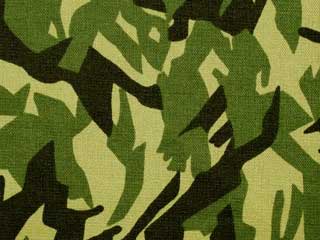 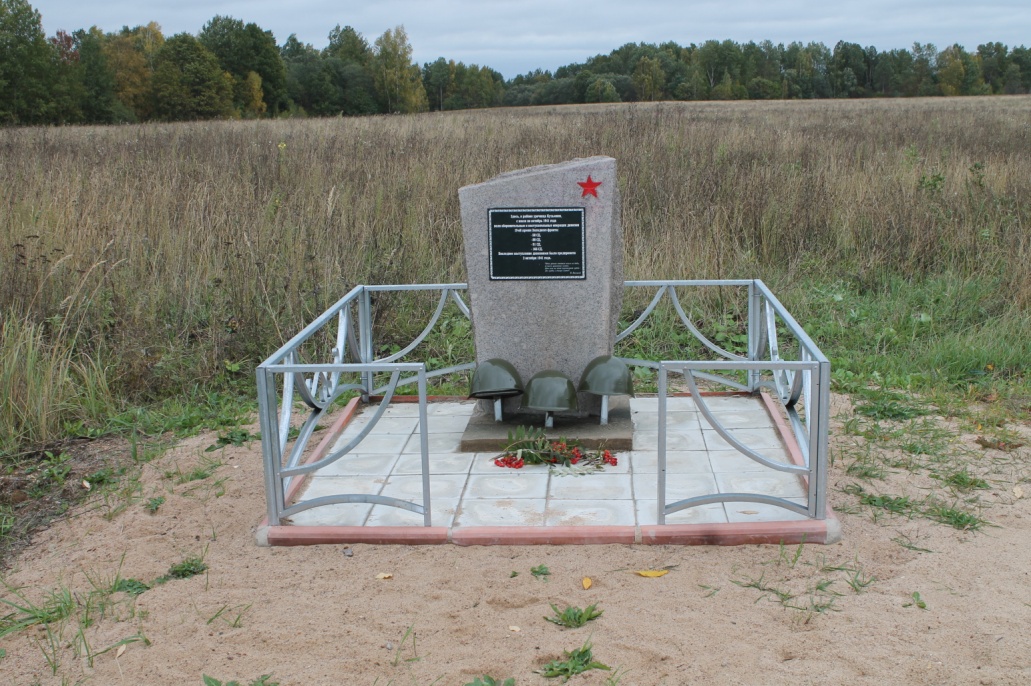 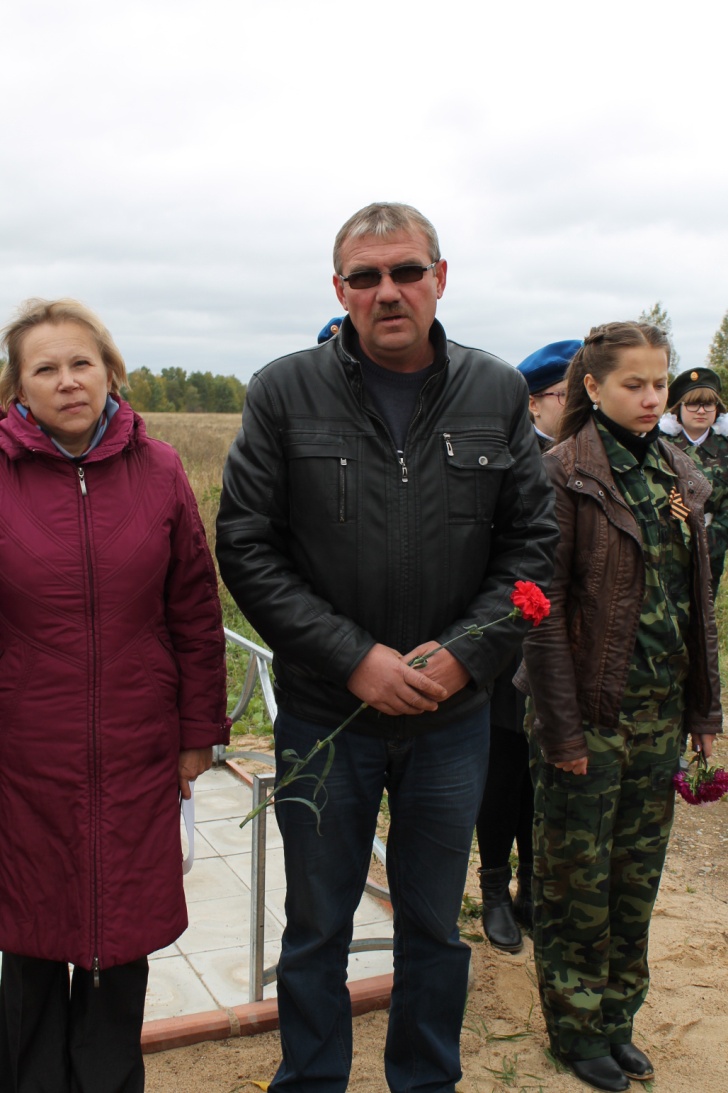 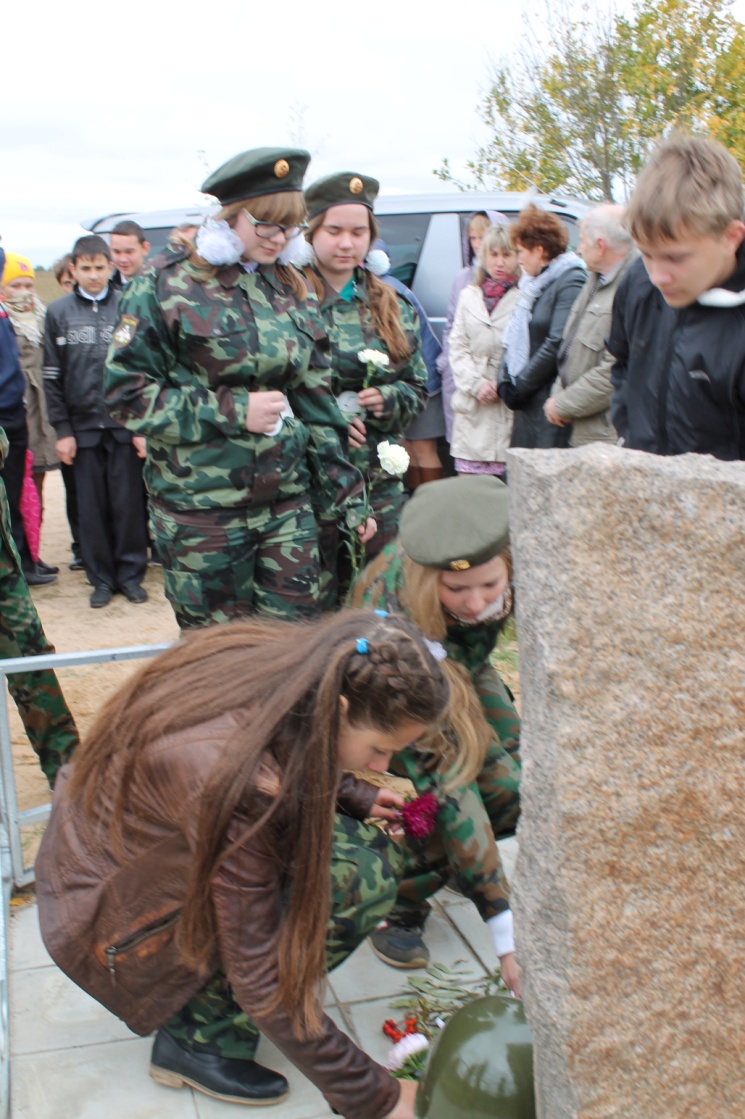 Открытие памятного знака в урочище Кузьмино. Сентябрь 2014 года
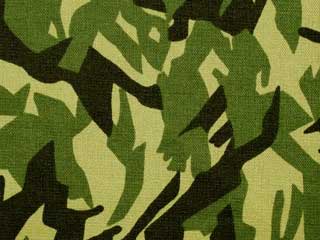 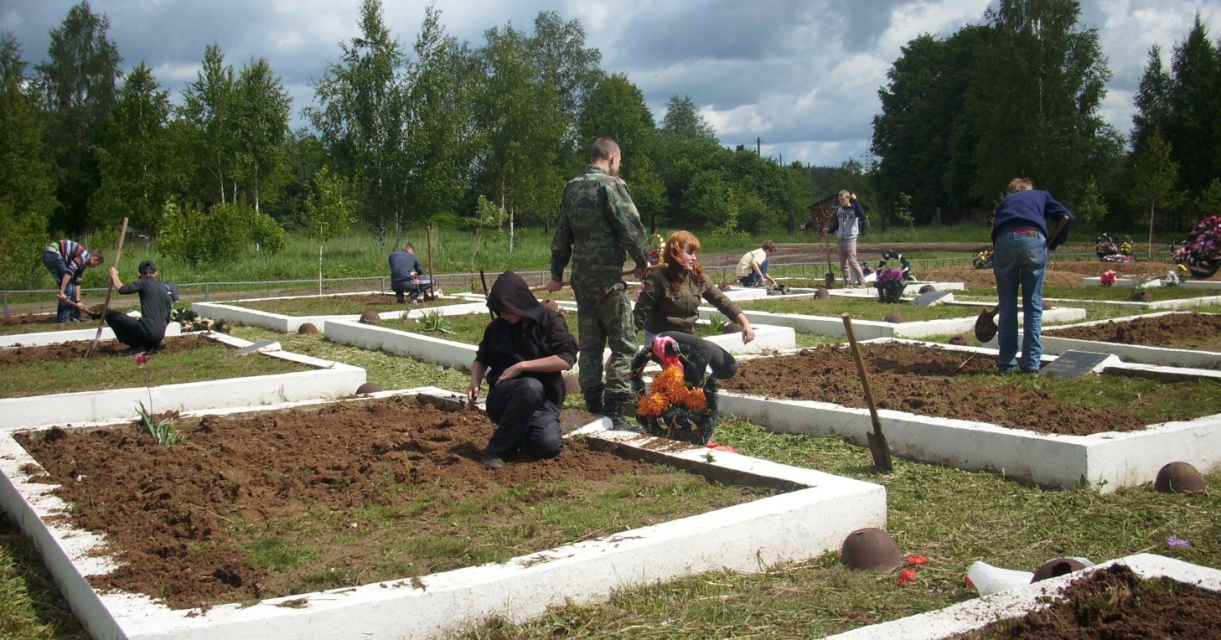 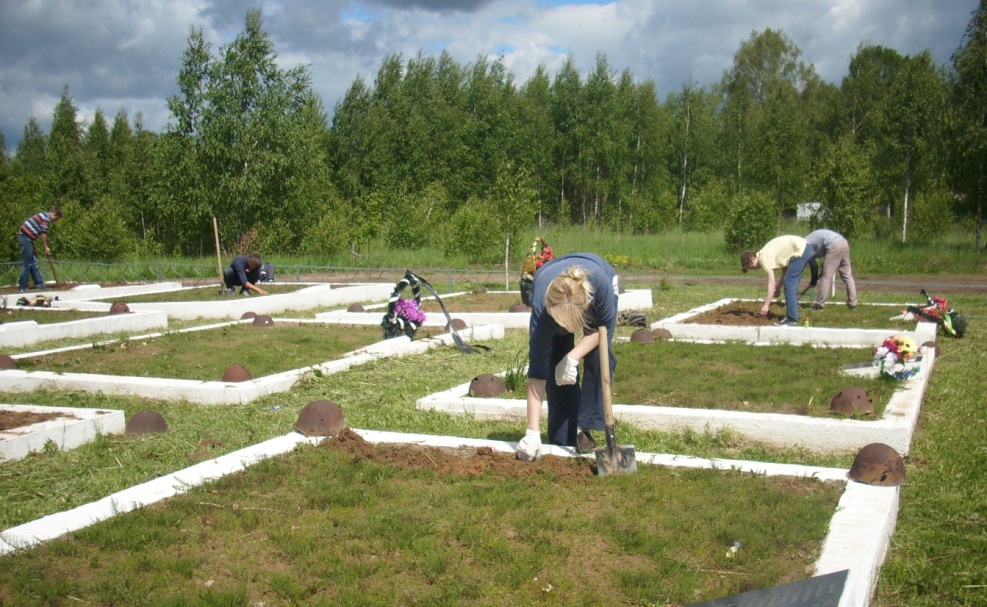 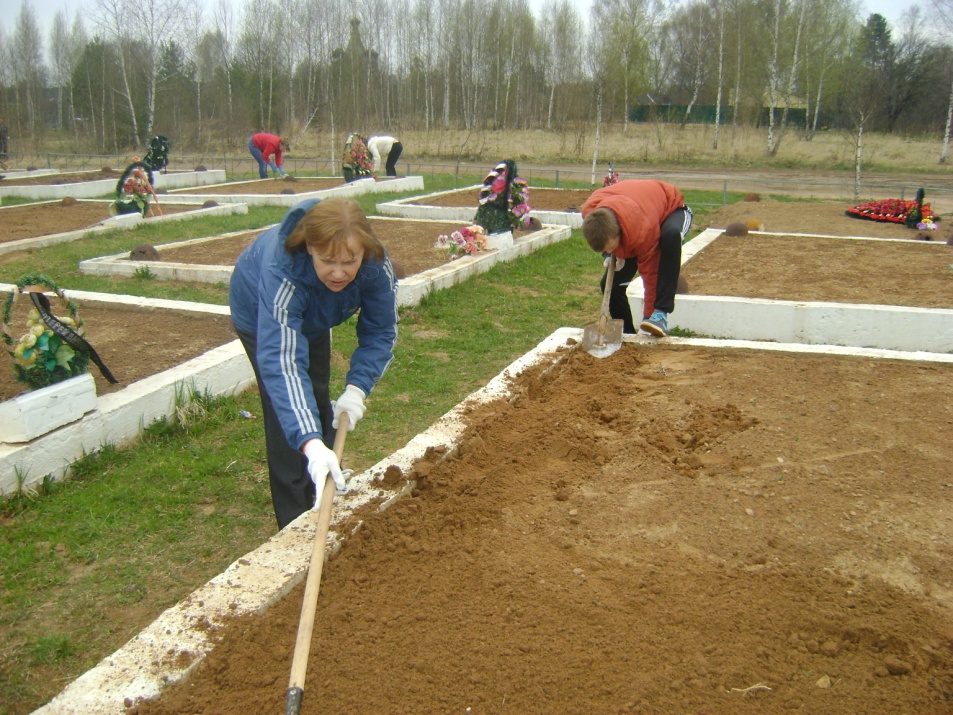 Ежегодная многоразовая прополка Поля Памяти
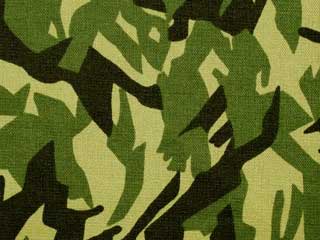 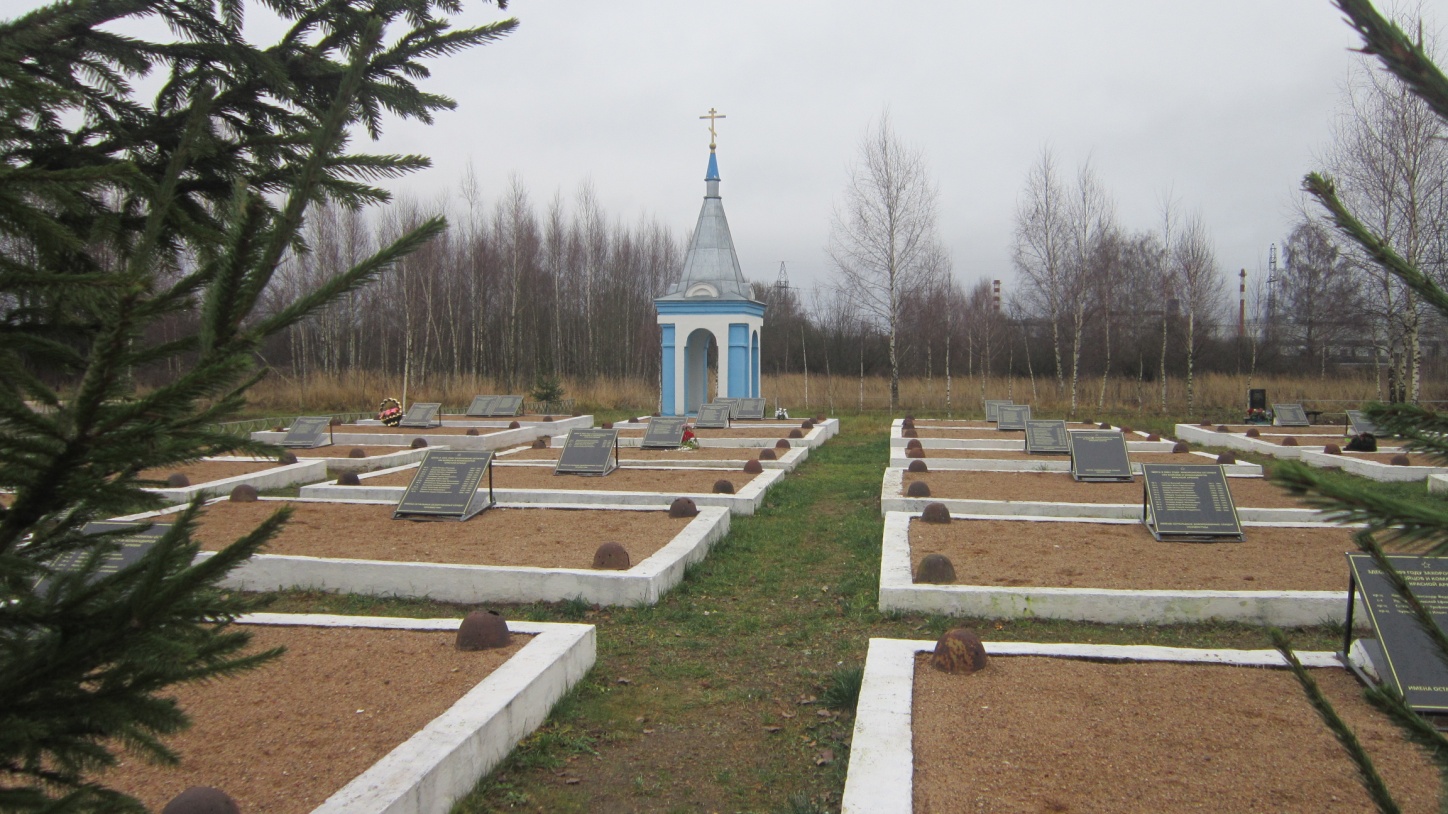 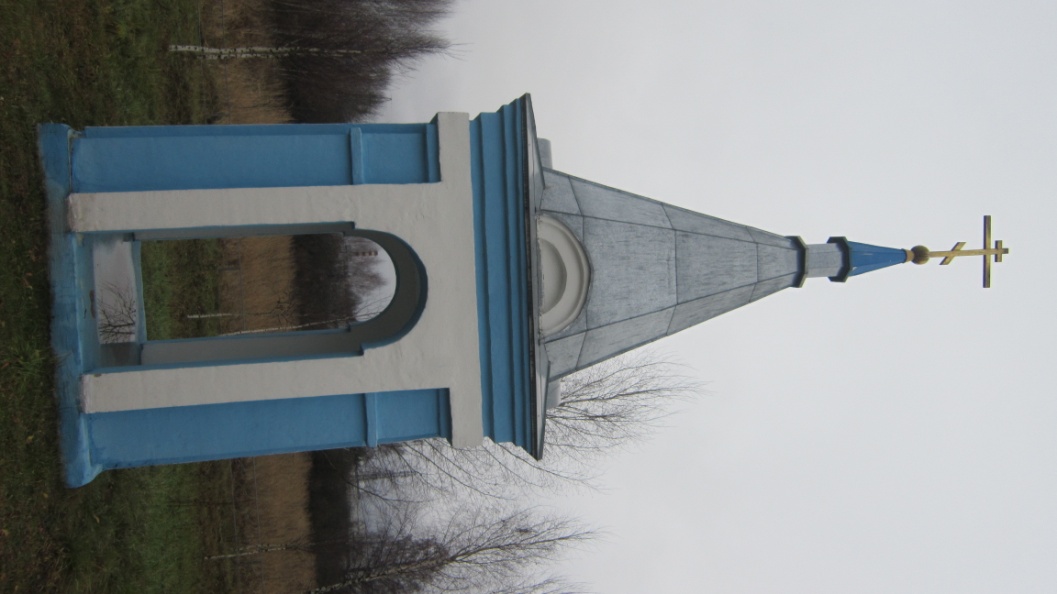 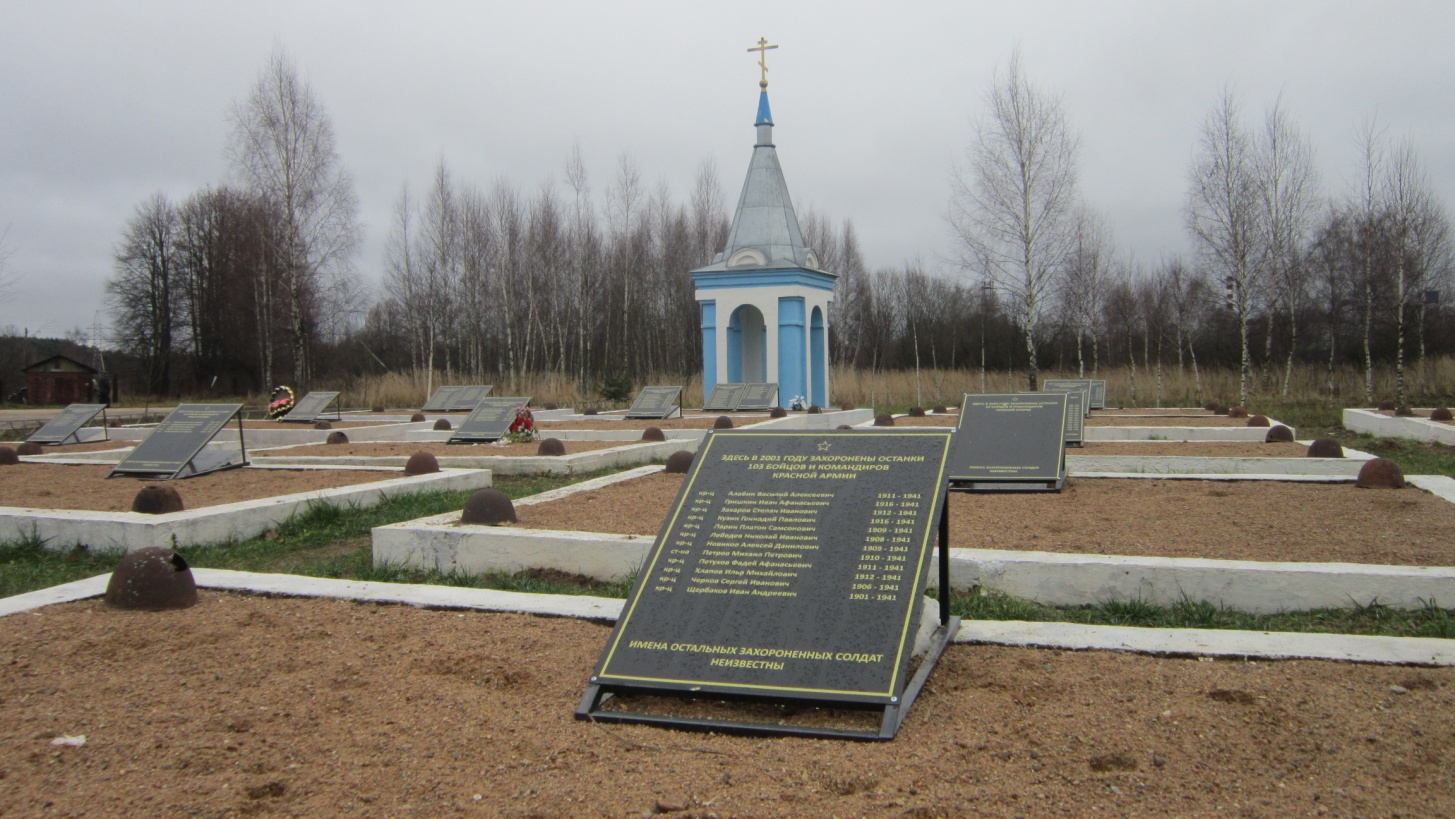